การจัดการเรียนรู้สำหรับคน                 ในศตวรรษที่ 21
อ.ดร.ชลายุทธ์  ครุฑเมือง
คณะครุศาสตร์
มหาวิทยาลัยราชภัฏอุตรดิตถ์
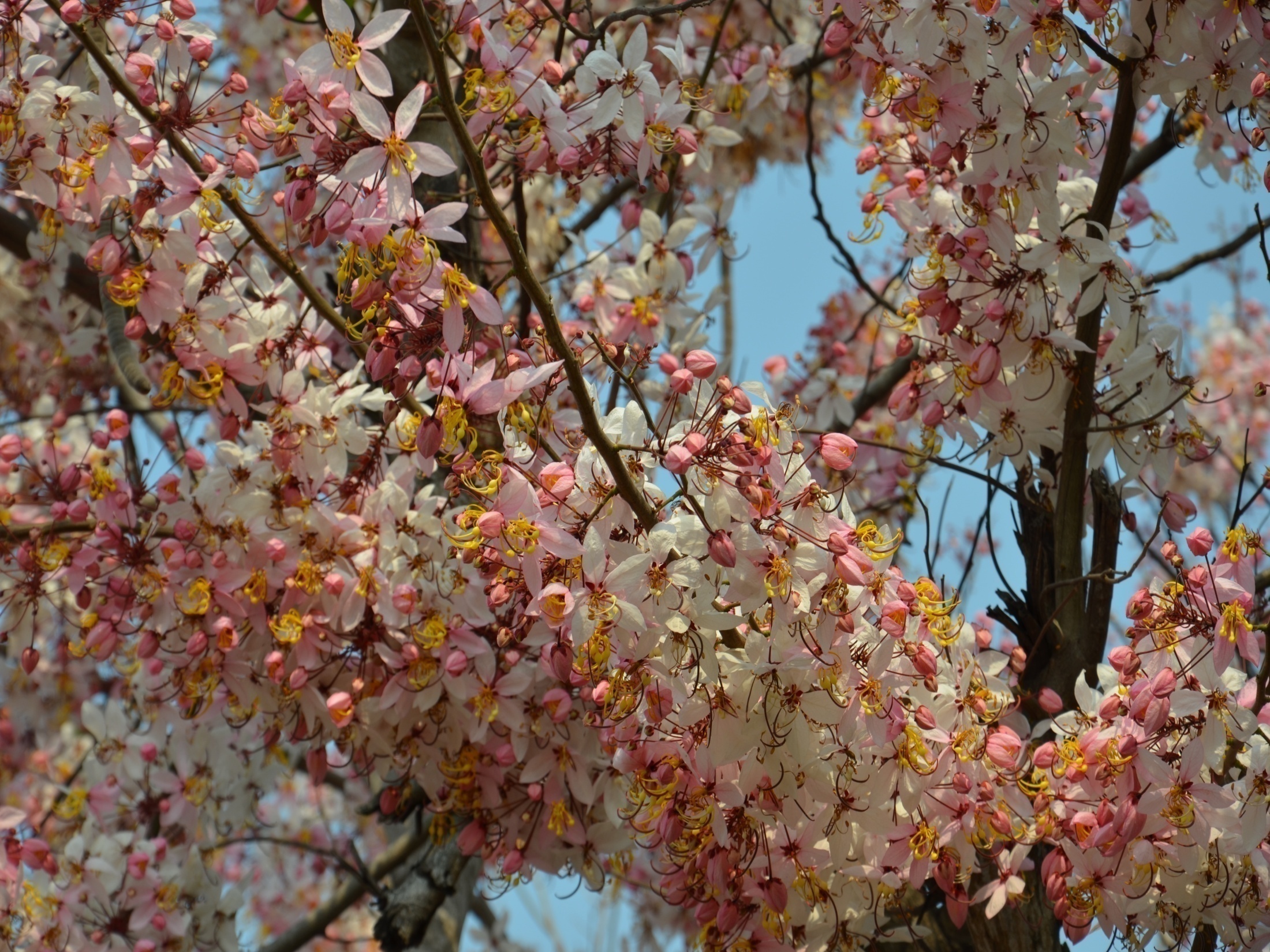 คนในยุคศตวรรษที่ 21
เรียนรู้วิธีการเรียนรู้  มากกว่าเนื้อหา
ใช้สมองมากกว่ากำลัง
พึ่งพาเทคโนโลยี
มีสังคมที่กว้างขวางและซับซ้อน
พัฒนาความรู้จากสิ่งแวดล้อมรอบตัว
เรียนรู้วิธีการเรียนรู้  มากกว่าเนื้อหา
ต้องทำอย่างไร
ศึกษา ค้นคว้า ปฏิบัติ ทดลอง ด้วยตนเอง
แก้ปัญหา ที่ตนเองประสบ ด้วยกระบวนการแก้ปัญหาอย่างสร้างสรรค์
มีความรับผิดชอบ ต่อการกระทำของตนเอง
ใฝ่เรียนรู้
เรียนรู้จากการปฏิบัติงาน  จนสามารถจำได้อย่างดี
ใช้สมองมากกว่าพละกำลัง
ต้องทำอย่างไร
ฝึกคิด หาเหตุผล
ใช้สมองคิดอย่างมีขั้นตอนและเป็นระบบ
ฝึกตรวจสอบความคิดของตน
แก้ปัญหาอย่างมีเหตุผลและสร้างสรรค์
ลองคิดดูครับ
599 เท่ากับ 2 		
888 เท่ากับ 6
666 เท่ากับ 3
189 เท่ากับ 3
263 เท่ากับ 1
แล้ว   698  เท่ากับ...........???????........
พึ่งพาเทคโนโลยี
ต้องทำอย่างไร
ฝึกปฏิบัติและใช้เทคโนโลยีอย่างสร้างสรรค์ จนเกิดความ เคยชิน
ใช้ประโยชน์จากข้อมูล ข่าวสาร เทคโนโลยีอย่างสร้างสรรค์
พัฒนาตนเองให้ทันข้อมูลข่าวสาร และเทคโนโลยี
มีทักษะในการเลือกบริโภคขอมูลข่าวสาร อย่างมีวิจารณญาณ
มีสังคมที่กว้างขวางและซับซ้อน
ต้องทำอย่างไร
มีทักษะชีวิต รู้เขารู้เรา
เรียนรู้ภาษาและวัฒนธรรมอื่น ๆ 
ฝึกการใช้ภาษาอย่างสร้างสรรค์
พัฒนาความรู้จากสิ่งแวดล้อมรอบตัว
ต้องทำอย่างไร
ศึกษาสิ่งแวดล้อมอย่างเป็นระบบ และอนุรักษ์สิ่งแวดล้อม
นำสิ่งแวดล้อมมาเป็นประเด็นปัญหาในการเรียนรู้
จัดหาและเตรียมสิ่งแวดล้อมให้เหมาะกับตนเอง และ                ไม่เอาเปรียบสิ่งแวดล้อม
อนุรักษ์สิ่งแวดล้อมให้มีความยั่งยืน สำหรับคนรุ่นหลังต่อไป
ลองคิดเล่น ๆ
นาย A มีบัตร atm 2 ใบ
ใบแรกมีรหัสกดเงินสดเป็น 2520 
แต่นาย A กลัวลืมรหัส เลยจดลงบนบัตรใบแรกเป็น 5500
และเขียนลงบนบัตรใบที่สองว่า  8886
คำถามคือ  รหัสกดเงินสดของบัตรใบที่สองคือ ............????.........
สิ่งที่ต้องทำ
ส่งเสริมนิสัยรักการอ่าน
หาหนังสือดี
มีห้องสมุดที่ทันสมัย
บรรณารักษ์มีคุณภาพ
มีหนังสือทุกที่
อยากอ่านต้องได้อ่าน
ไอทีเพื่อการศึกษา
เครือข่ายระบบความรู้
พัฒนาสื่อประเภทต่าง ๆ
สนับสนุนการบริการเครือข่ายอินเทอร์เน็ตราคาถูก
ระบบการศึกษาที่สร้างงานได้
ส่งเสริมอาชีวศึกษา
ฝึกอาชีพ 1 อาชีพสำหรับคนจบการศึกษา       ภาคบังคับ/การศึกษาขั้นพื้นฐาน
ทุกคนต้องเรียนรู้อาชีพ ทั้งผู้พิการ/ผู้ว่างงาน
มีวิทยาลัยชุมชน
ส่งเสริมการศึกษาของท้องถิ่น
OTOP
นำภูมิปัญญามาสู่การเรียนรู้ในวิทยาลัย
ใช้ภูมิปัญญาในการแก้ปัญหาของท้องถิ่น
ลองคิดหน่อยนะครับ
อะไรเอ่ยมีลักษณะเหมือนแอปเปิลครึ่งลูกมากที่สุด
สัตว์อะไรเอ่ย เหมือนวัวมากที่สุด
ปลาอะไรเอ่ย  มีเนื้อสีแดง
ครูมืออาชีพ
พัฒนาครูให้มีความรู้อย่างต่อเนื่อง
ลดภาระงานของครู
ส่งเสริมสวัสดิการและรายได้
ส่งเสริมการลงทุนทางการศึกษา
จูงใจด้านภาษี
ให้สิทธิประโยชน์แก่เอกชนที่ลงทุนทางการศึกษา
ให้ความช่วยเหลือเอกชนที่ลงทุนทางการศึกษาอย่างทั่วถึงและเป็นธรรม  อย่างสม่ำเสมอ
ทักษะชีวิต
ทักษะการแก้ปัญหาอย่างเป็นระบบ
เป็นนักคิดและนักปฏิบัติในคนเดียวกัน
เรียนรู้จากสิ่งแวดล้อมรอบตัว
เรียนรู้จากของจริง
ปฏิบัติจริง
แก้ปัญหาจริง
รู้จักต้นไม้อย่างดี ปีละ 1 ต้น
แก้ปัญหาอย่างสร้างสรรค์
กำหนดความชัดเจนของปัญหา
กำหนดวิธีการแก้ไขปัญหา
เลือกวิธีการแก้ไขปัญหา
ดำเนินการแก้ไขปัญหา
ส่งเสริมการคิด
คิด 10 มิติ
    • การคิดเชิงวิพากษ์		• การคิดเชิงวิเคราะห์• การคิดเชิงเปรียบเทียบ	• การคิดเชิงสังเคราะห์• การคิดเชิงมโนทัศน์		• การคิดเชิงบูรณาการ• การคิดเชิงอนาคต		• การคิดเชิงสร้างสรรค์• การคิดเชิงประยุกต์		• การคิดเชิงกลยุทธ์
ลองคิดอีกสักหน่อยครับ
ถ้า 2 + 3 = 10
         7 + 2 = 63
         6 + 5 = 66
         8 + 4 = 96

แล้ว    9 + 7  =   ?
ลองคิดดิครับ
ถ้า 5 + 3 = 28
         9 + 1 = 810
         8 + 6 = 214
         5 + 4 = 19

แล้ว    7 + 3  =   ?
ครูลองสร้างคำถามแบบนี้บ้างนะ
เขียนข้อคำถามตามตัวอย่างที่คิดได้เอง

ทำได้ไหมเอ่ย
บทบาทผู้ปกครองในศตวรรษที่ 21
ผู้ที่บ่มเพาะคุณลักษณะอันพึงประสงค์ของผู้เรียนร่วมกับสถาบัน
ผู้มีส่วนร่วมกำหนดทิศทางและวางแผนการจัดการเรียนรู้ร่วมกับภาคีองค์กรต่าง ๆ 
ผู้มีส่วนร่วมในการจัดการเรียนรู้ ทั้งที่เป็นทางการและไม่เป็นทางการ
บทบาทผู้ปกครองในศตวรรษที่ 21
ผู้ที่มีความรู้เกี่ยวกับภูมิปัญญาท้องถิ่น ร่วมสอนกับครูและสถาบันได้
ผู้ที่ต้องเรียนรู้และพัฒนาตนเองอยู่ตลอดเวลา
ผู้ที่สะท้อนผลการจัดการเรียนรู้ของสถาบัน
บทบาทของครูในศตวรรษที่ 21
ผู้ที่ออกแบบการเรียนรู้อย่างเหมาะสม
ผู้ตั้งคำถามและเร้าความสนใจในการเรียน
ผู้สร้างแรงบันดาลใจทางการเรียนรู้  เป็นตัวแบบ
ผู้ที่ชี้แนะกระบวนการเรียนรู้ แหล่งเรียนรู้และวิธีการเรียนรู้
บทบาทของครูในศตวรรษที่ 21
ผู้อำนวยความสะดวกในการเรียน
ผู้ที่จัดสถานการณ์การเรียนรู้ที่สอดคล้องกับกระบวนทัศน์การเรียนรู้ในศตวรรษที่ 21
ผู้ผลิต จัดหา คัดสรรสื่อและแหล่งการเรียนรู้ ที่กระตุ้นให้ผู้เรียนปรับ/ขยายโครงสร้างทางปัญญา
ผู้ประเมินการเรียนรู้ของผู้เรียน  สะท้อนผลการเรียนรู้
การบูรณาการPCK สู่การเรียนการสอนวิทยาศาสตร์
ผู้สอนต้องบูรณาการ Pedagogical content knowledge

ความรู้ด้านเนื้อหา  (เนื้อหาวิชาวิทยาศาสตร์)

ความรู้ด้านบริบท (สภาพแวดล้อมของผู้เรียน ชุมชน ฯลฯ)

ความรู้ด้านการสอน การออกแบบและพัฒนานวัตกรรมการเรียนรู้
คำถาม 3 ประการนำไปสู่ความรู้ทางวิทยาศาสตร์
1. มีอะไรเกิดขึ้นบ้าง                (What ?)
นำไปสู่การสังเกต อย่างละเอียด
โดยใช้ประสาทสัมผัสโดยตรง
สังเกตแล้วบันทึกผล วิเคราะห์สังเคราะห์

สร้างเป็นความรู้ทางวิทยาศาสตร์ต่อไป
2. มันเกิดขึ้นได้อย่างไร                 (How?)
ลำดับเหตุการณ์  กระบวนการ 
ความสัมพันธ์ระหว่างตัวแปรต่าง ๆ 
การคาดคะเนคำตอบ
การสรุปผลที่ถูกต้องตามหลักเหตุผล

สร้างเป็นความรู้ทางวิทยาศาสตร์ต่อไป
3. ทำไมจึงเกิดขึ้น                    (Why ?)
ค้นหาคำตอบเพื่อสร้างเป็นทฤษฎี
ต้องการคำอธิบาย   ยกเหตุผลมาอ้างอิง
สรุปความอย่างเป็นเหตุเป็นผล

           สร้างเป็นความรู้ทางวิทยาศาสตร์ต่อไป